Recuperação de Informação
Avaliação de Desempenho de
Sistemas de RI
Flávia Barros &
Ricardo prudêncio
1
Roteiro
Introdução
 Corpus de Avaliação
 Medidas de Avaliação
Precisão
Cobertura
F-Measure
Outras medidas
Conclusão
2
Para que avaliar?
Existem muitos modelos de RI
Qual é o melhor?
Qual a melhor escolha para: 
Função de Ranking  (cosseno, correlação…)
Seleção de termos (stopwords, stemming…)
Definição de pesos (TF, TF-IDF,…)
Quantos itens da lista de resultados o usuário deverá consultar 
para ainda encontrar algum documento relevante?
3
Avaliação de Sistemas de RI Dificuldades
A eficácia do sistema está relacionada à relevância dos itens recuperados
Relevância, do ponto de vista do usuário, é:
Subjetiva
depende de um julgamento específico do usuário
Dependente do contexto 
depende das necessidades atuais do usuário
Dinâmica 
muda com o decorrer do tempo
4
Avaliação
Algoritmo sob teste
Avaliação de Sistemas de RIComo avaliar?
Testar o sistema com um Corpus de Avaliação 
Coleção de documentos e consultas 
Com julgamento de relevância de cada documento em relação a cada consulta
Resultados Recuperados
Desempenho do sistema
Coleção de Documentos Padrão
Consultas Padrão
Resultados Padrão
5
Avaliação de Sistemas de RICorpus de avaliação
Procedimento para construção de um Corpus de Avaliação
Selecione com um corpus de documentos
Defina um conjunto de consultas para esse corpus
Use um ou mais especialistas humanos para etiquetar a relevância de cada documento em relação a cada consulta (query) definida
6
Avaliação de Sistemas de RICorpus de avaliação
Como etiquetar relevância dos documentos?
Geralmente assume-se relevância binária
i.e., o documento é relevante ou não para a query
Mas também é possível indicar relevância com graus
Entre 1 e 3, por exemplo
Mais difícil de realizar e usar
Avaliação de Sistemas de RICorpus de avaliação
Corpora de avaliação podem ser específicos ou gerais
Pode-se construir manualmente um corpus específico
Essa abordagem requer muito esforço para grandes conjuntos de documentos e consultas
Pode-se usar um corpus de referência (Benchmark) também manualmente etiquetado
Exemplo, corpora do TREC http://trec.nist.gov/
Veremos mais sobre isso no final da aula
8
Medidas de Avaliação de SRI
9
Medidas de Avaliação de SRI
Precisão
Habilidade de ordenar os itens mais relevantes nos primeiros lugares
Cobertura
Habilidade de recuperar todos os itens relevantes do corpus
10
Todos os Documentos
Documentos Relevantes
Documentos Retornados
Relevantes Retornados
Computando Precisão e Cobertura
Precisão: n. de documentos relevantes retornados sobre o número total de retornados
Cobertura: total de documentos relevantes retornados sobre o número total dos relevantes existentes
11
recuperados & irrelevantes
Não recuperados & irrelevantes
recuperados & relevantes
Não-recuperados mas relevantes
Computando Precisão e Cobertura outra figura...
Coleção de documentos
Documentos relevantes
Documentos recuperados
Computando Precisão e Cobertura
Precisão relativa e Cobertura relativa
Podemos medir diferentes valores de precisão e cobertura ao longo do ranking de documentos retornados
Supondo que já temos um corpus de avaliação etiquetado com relevância...
Marque cada documento do ranking de acordo com o corpus etiquetado
Compute cobertura e precisão para cada posição da lista que contém um documento relevante
13
Computando Precisão e Cobertura  Precisão relativa e Cobertura relativa
Seja no. de docs relevantes = 6.
Verifique cobertura e precisão em cada doc relevante da lista.
C=1/6=0.167;	P=1/1=1
C=2/6=0.333;	P=2/2=1
C=3/6=0.5;     P=3/4=0.75
C=4/6=0.667; P=4/6=0.667
Assim podemos escolher o 
melhor ponto de corte
para uma dada aplicação
C=5/6=0.833;	P=5/13=0.38
x
Curva Precisão x Cobertura
Reflete o desempenho geral do sistema
Sua eficácia em recuperar documentos relevantes
Gráfico gerado a partir de medições de             R-precision e R-recall em vários pontos do ranking de resultados
Eixo x – cobertura
Eixo y – precisão
Revela um conflito entre Precisão e Cobertura
Quando afinamos o sistema para melhorar a Precisão, a Cobertura piora, e vice-versa
Retorna apenas documentos relevantes, 
mas não recupera muitos outros relevantes
Curva Precisão x Cobertura
Retorna a maior parte 
dos documentos relevantes
mas inclui muitos não
relevantes
16
Curva Precisão x Cobertura
Pode ser usada para comparar sistemas diferentes
curva mais próxima do canto superior direito do gráfico indica melhor desempenho
17
Computando Precisão e Cobertura
É sempre possível medir a Precisão do sistema
Pois essa medida considera apenas a lista de documentos retornados
n. de documentos relevantes retornados sobre o número total de retornados
Medir Cobertura é mais difícil
Total de documentos relevantes retornados sobre o número total dos relevantes existentes
Número total de documentos relevantes na base nem sempre é conhecido
Por exemplo, a Web
18
Cobertura Relativa
Procedimento
Realize a mesma consulta para a mesma base de documentos usando diferentes sistemas de RI
Para a Web, usar diferentes engenhos de busca
Julgue relevância apenas dos itens recuperados
O conjunto dos documentos relevantes recuperados é considerado o conjunto total de documentos relevantes da base
19
F-Measure Combinando Precisão e Cobertura
Medida de desempenho que considera tanto a cobertura como precisão
Média harmônica da cobertura e precisão


Vantagem de usar a média harmônica em relação à média aritmética
Ambas as medidas precisam ser altas para a média harmônica ser alta
20
E-Measure F-Measure parametrizado
Variação da F-measure que permite dar ênfase à precisão sobre a cobertura:



Valor de  controla conflito:
 = 1: Peso igual para precisão e cobertura (E=F).
 > 1: Mais peso para a precisão
 < 1:  Mais peso para a cobertura
21
Taxa Fall-out
Taxa Fall-out = False positive rate
Outros problemas com a Precisão e Cobertura
Número de documentos irrelevantes da base não é levado em conta
Cobertura é indefinida quando não existem documentos relevantes na base
Precisão é indefinida quando nenhum documento é recuperado
22
Curva ROC
Receiver Operating Characteristic (ROC)
Característica de Operação do Receptor (COR)
O gráfico revela a qualidade dos rankings retornados pelo sistema de RI
Eixo x – Taxa fall-out
false positive rate 
total de docs irrelevantes recuperados divido pelo total de doc irrelevantes existentes na base
Eixo y – Cobertura
true positive rate 
total de docs relevantes recuperados divido pelo total de doc relevantes existentes na base
23
Curva ROC – gráfico exemplo
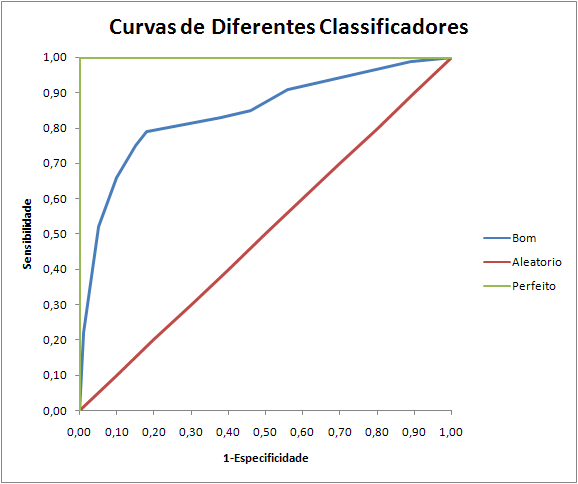 Desempenho ideal:
Até alcançar 100% de cobertura, todos os itens recuperados devem ser relevantes
fall-out = 0
A partir daí, tudo que for recuperado deverá ser não relevante
Cobertura
Fall-out
Adaptado de http://crsouza.com/wp-content/uploads/2009/07/example-roc-curves_thumb-5B6-5D.png
24
Curva ROC - AUC
AUC = Area under curve
Representa a probabilidade de um sistema de ranquear itens relevantes acima de itens irrelevantes
25
Medidas Subjetivas
Novelty Ratio
Proporção de itens recuperados julgados relevantes pelo usuário e que ainda não eram conhecidos pelo usuário
Mede a habilidade do sistema de encontrar informação nova sobre um tópico
Coverage Ratio
Proporção de itens relevantes recuperados sobre o total de documentos relevantes conhecidos pelo usuário antes da consulta
Ideal quando o usuário quer localizar documentos que já tinha visto anteriormente
26
Outros Fatores a Considerar
Esforço do Usuário 
Tempo gasto pelo usuário em formular consultas, conduzir a busca, e verificar os resultados
Tempo de resposta 
Intervalo de tempo entre o recebimento da consulta do usuário e a apresentação das respostas do sistema
Forma de apresentação
Influência do formato de apresentação dos resultados da busca sobre a habilidade do usuário em utilizar o material recuperado
27
Experimentos
Medindo desempenho...
28
Experimentos
Desempenho deve ser medido para 
um dado corpus de documentos 
consultas
julgamento de relevância
Benchmarks 
Dados de desempenho são válidos apenas para o benchmark particular sendo usado nos experimentos
Construir um corpus benchmark é uma tarefa difícil
Coleções padrão para RI:
TREC: http://trec.nist.gov/
29
Avaliação
Algoritmo sob teste
Resultados Recuperados
Precisão e cobertura
Coleção de Documentos Padrão
Consultas Padrão
Resultado Padrão
Benchmarks
Uma coleção Benchmark contém:
Um conjunto padrão de documentos e consultas
Uma lista de documentos relevantes para cada consulta
30
Coleção TREC
TREC: Text REtrieval Conference 
http://trec.nist.gov/
Larga escala 
Está sob contínuo desenvolvimento com suporte do governo americano
Tanto documentos longos como curtos 
de poucas centenas a mil termos únicos por documentos
31
Características do TREC
Documentos de teste consistem em:  
WSJ Wall Street Journal articles (1986-1992), 550M 
AP,Associate Press Newswire (1989), 514M
ZIFF, Computer Select Disks (Ziff-Davis Publishing), 493 M 
FR, Federal Register, 469 M
DOE, Abstracts from Department of Energy reports, 190 M
Tanto os documentos como os tópicos de consulta contêm diferentes tipos de informação (campos)
32
Exemplo de Documento do TREC
<DOC> 
<DOCNO> WSJ870324-0001 </DOCNO> 
<HL> John Blair Is Near Accord To Sell Unit, Sources Say </HL> 
<DD> 03/24/87</DD> 
<SO> WALL STREET JOURNAL (J) </SO>
<IN> REL TENDER OFFERS, MERGERS, ACQUISITIONS (TNM) MARKETING, ADVERTISING (MKT) TELECOMMUNICATIONS, BROADCASTING, TELEPHONE, TELEGRAPH (TEL) </IN> 
<DATELINE> NEW YORK </DATELINE> 
<TEXT>
     John Blair &amp; Co. is close to an agreement to sell its TV station advertising representation operation and program production unit to an investor group led by James  H. Rosenfield, a former CBS Inc. executive, industry sources said. Industry sources put the value of the proposed acquisition at more than $100 million. ... 
</TEXT> 
</DOC>
Exemplo de Tópico/Consulta do TREC
<top> 
<head> Tipster Topic Description 
<num> Number: 066 
<dom> Domain: Science and Technology 
<title> Topic: Natural Language Processing 
<desc> Description: Document will identify a type of natural language processing technology which is being developed or marketed in the U.S. 
<narr> Narrative: A relevant document will identify a company or institution developing or marketing a natural language processing technology, identify the technology, and identify one of more features of the company's product.
<con> Concept(s):  1. natural language processing ;2. translation, language, dictionary
<fac> Factor(s): 
<nat> Nationality: U.S.</nat>
</fac> 
<def> Definitions(s): 
</top>
Avaliação do TREC
Tabelas de Estatísticas 
Número de tópicos avaliados
número de documentos recuperados
Precisão, cobertura
F-measure
Etc...
35
Próximas aulas
Ferramentas
Solr
PLN e RI
36